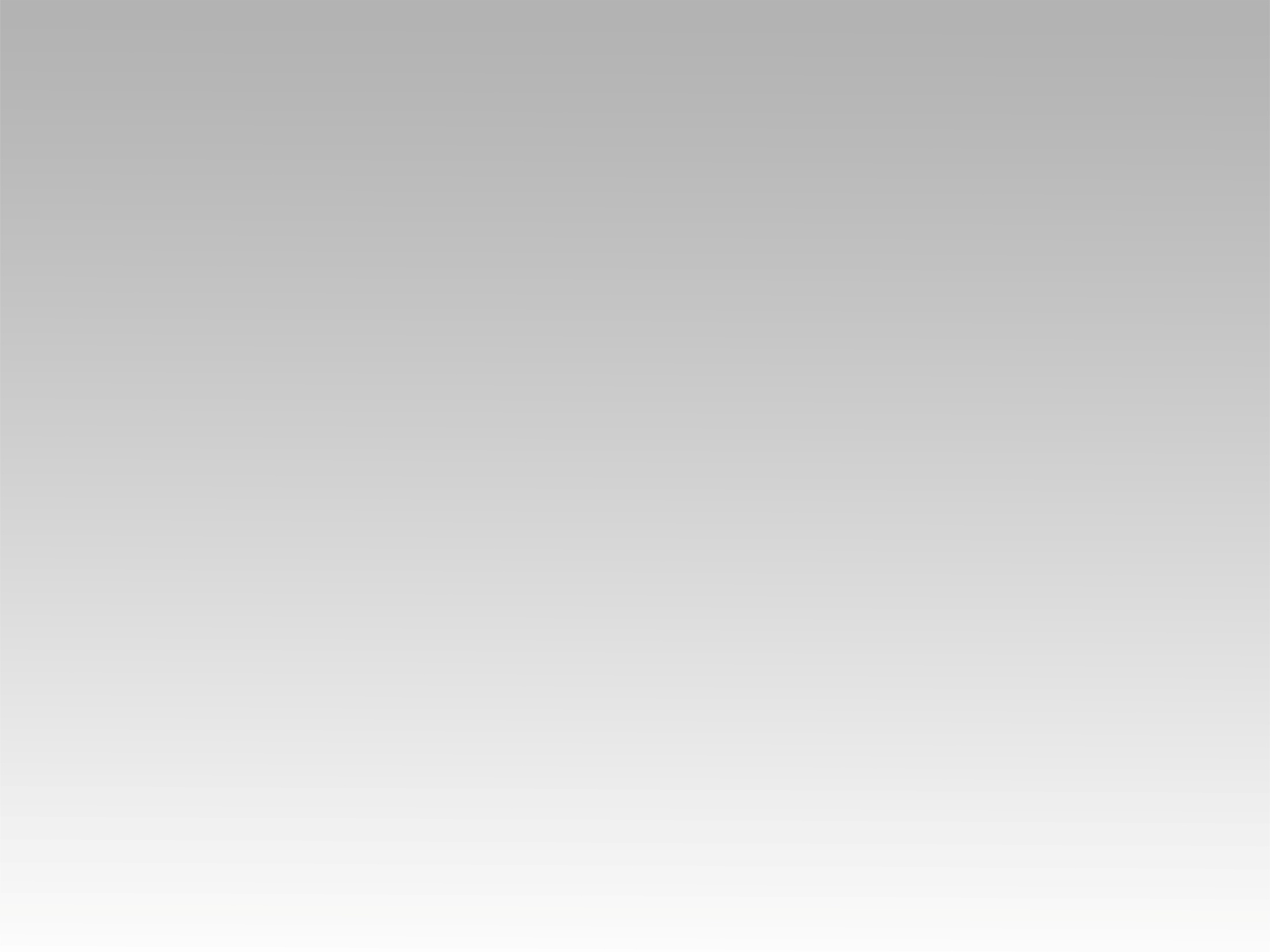 ترنيمة 
أنا بالجأ ربي ليك
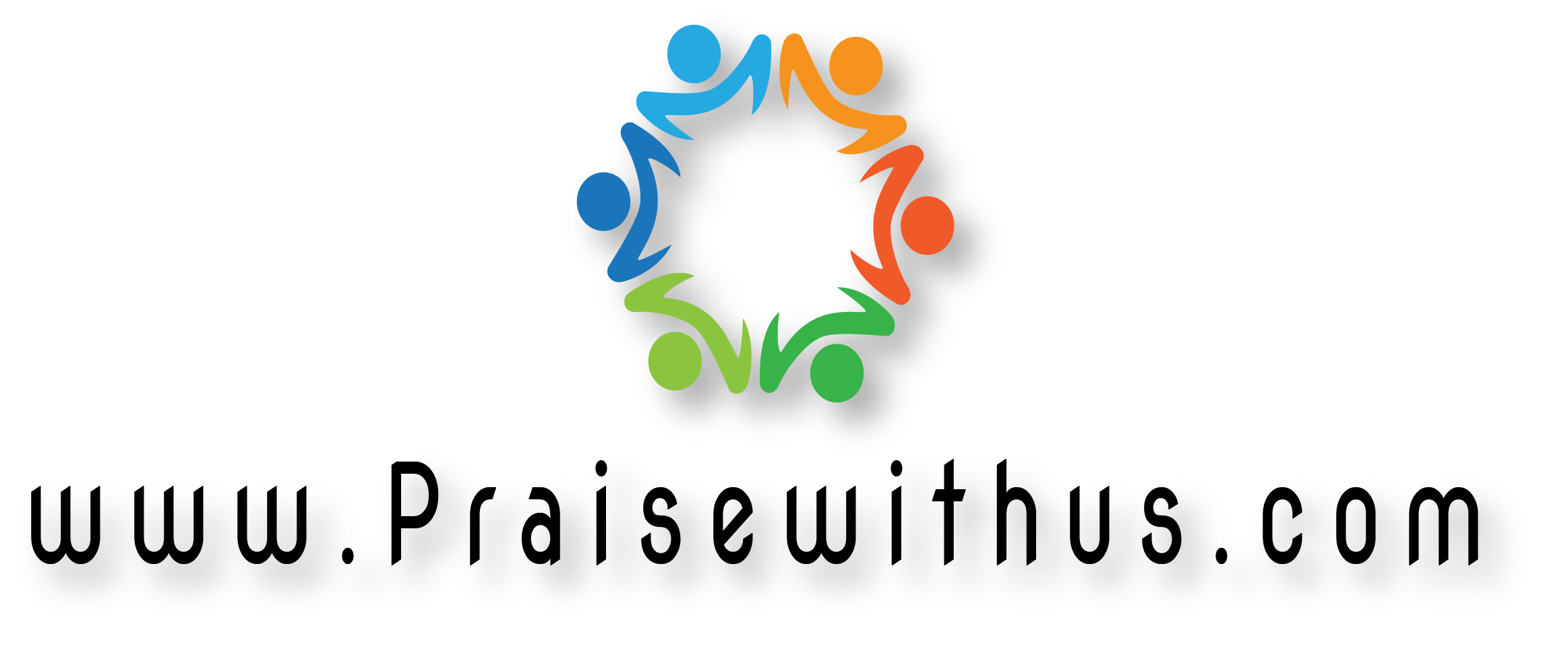 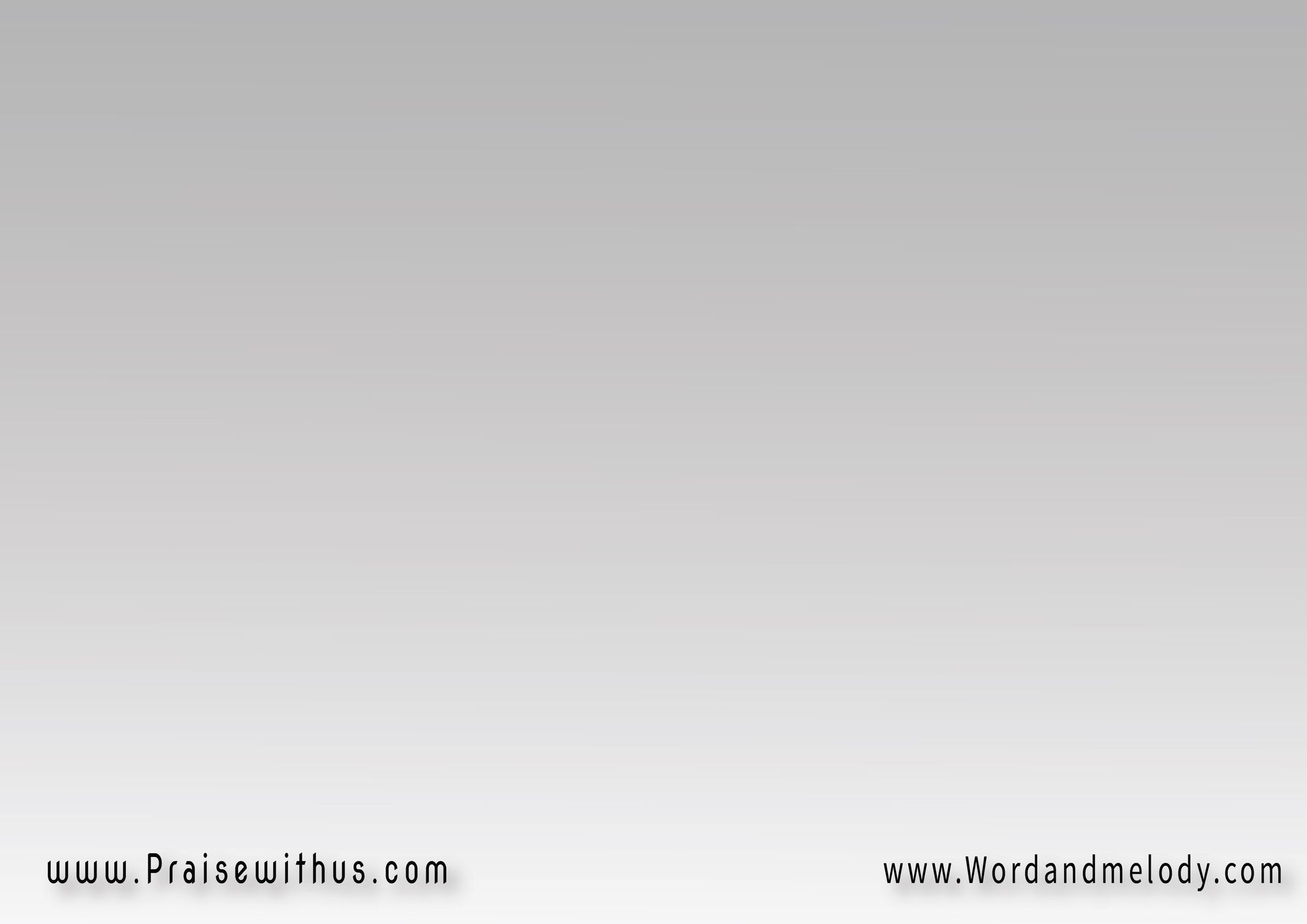 أنا بالجأ ربي ليك 
 بارمي عليك كل الهموموباسلم بين إيديك كل الطرق
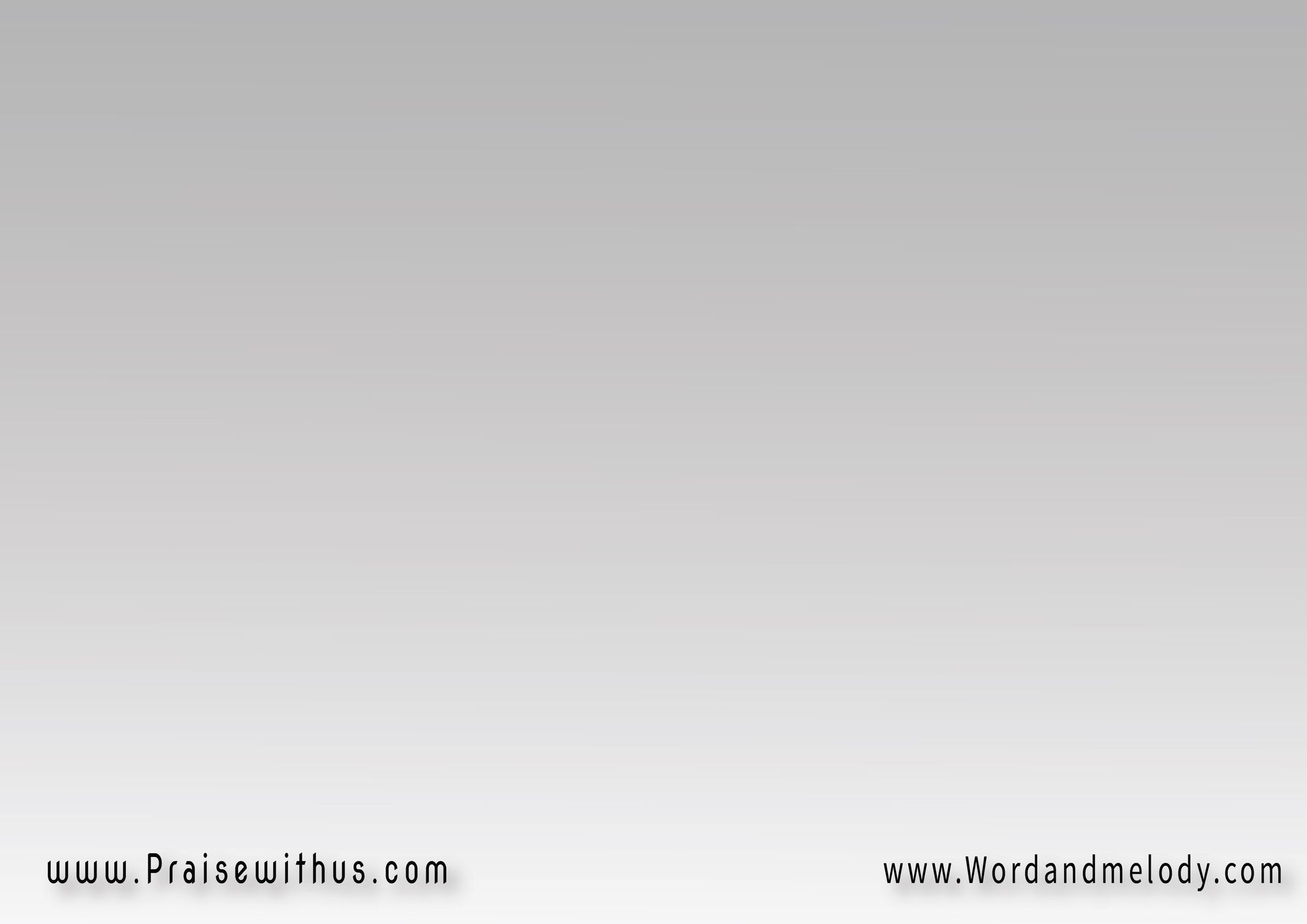 متأكد إن ليّ 
يافاديّ حماية فيك
وأنا باجري يارب ليك 
في أي ضيق
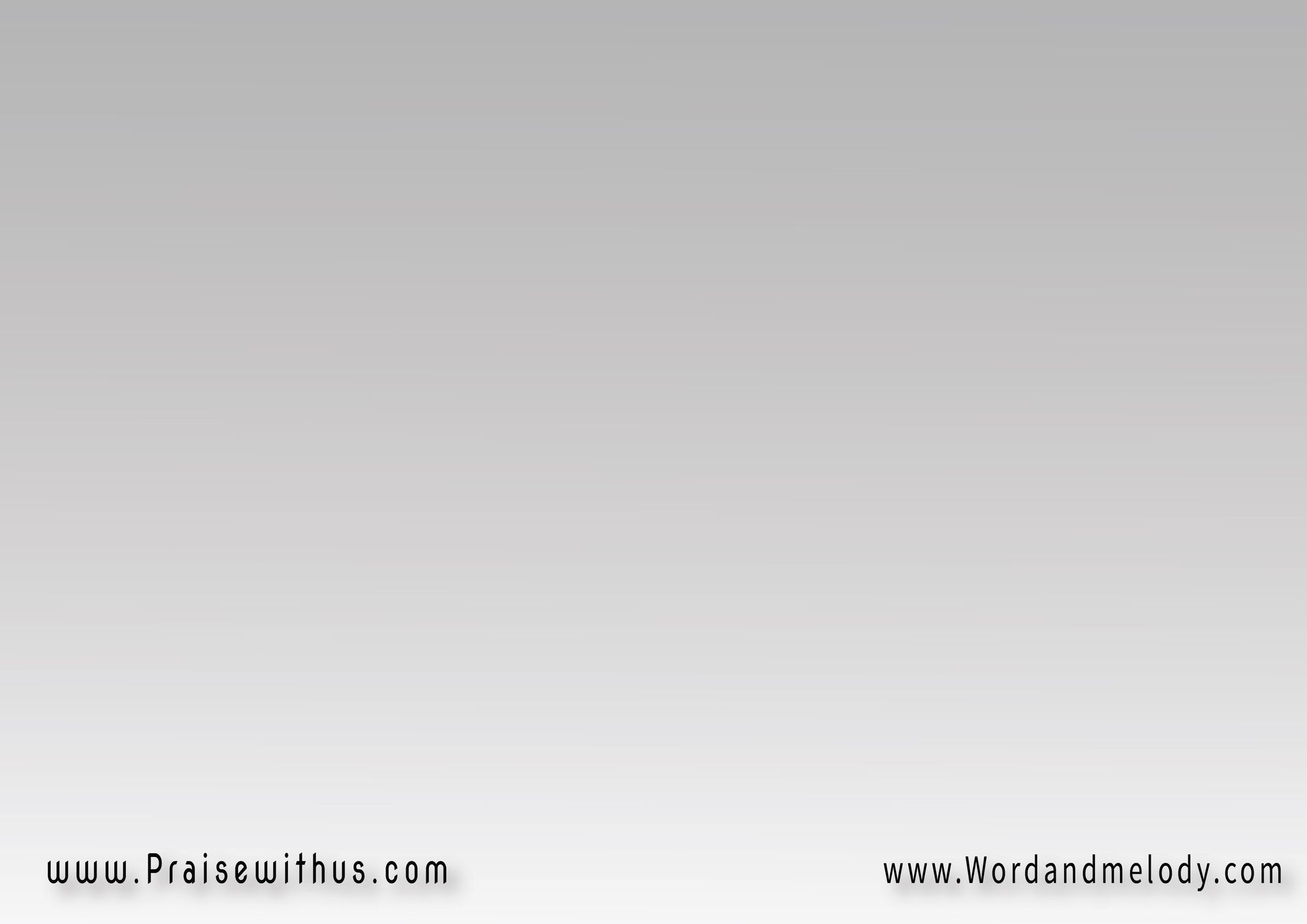 القرار:
لمن غيرك هاروح ؟ 
وعندك يا يسوع كل كلام الحياةوليه ها احفر آبار مشققة ومسدودة ؟ وميتك موجودة يا نهر الحياة
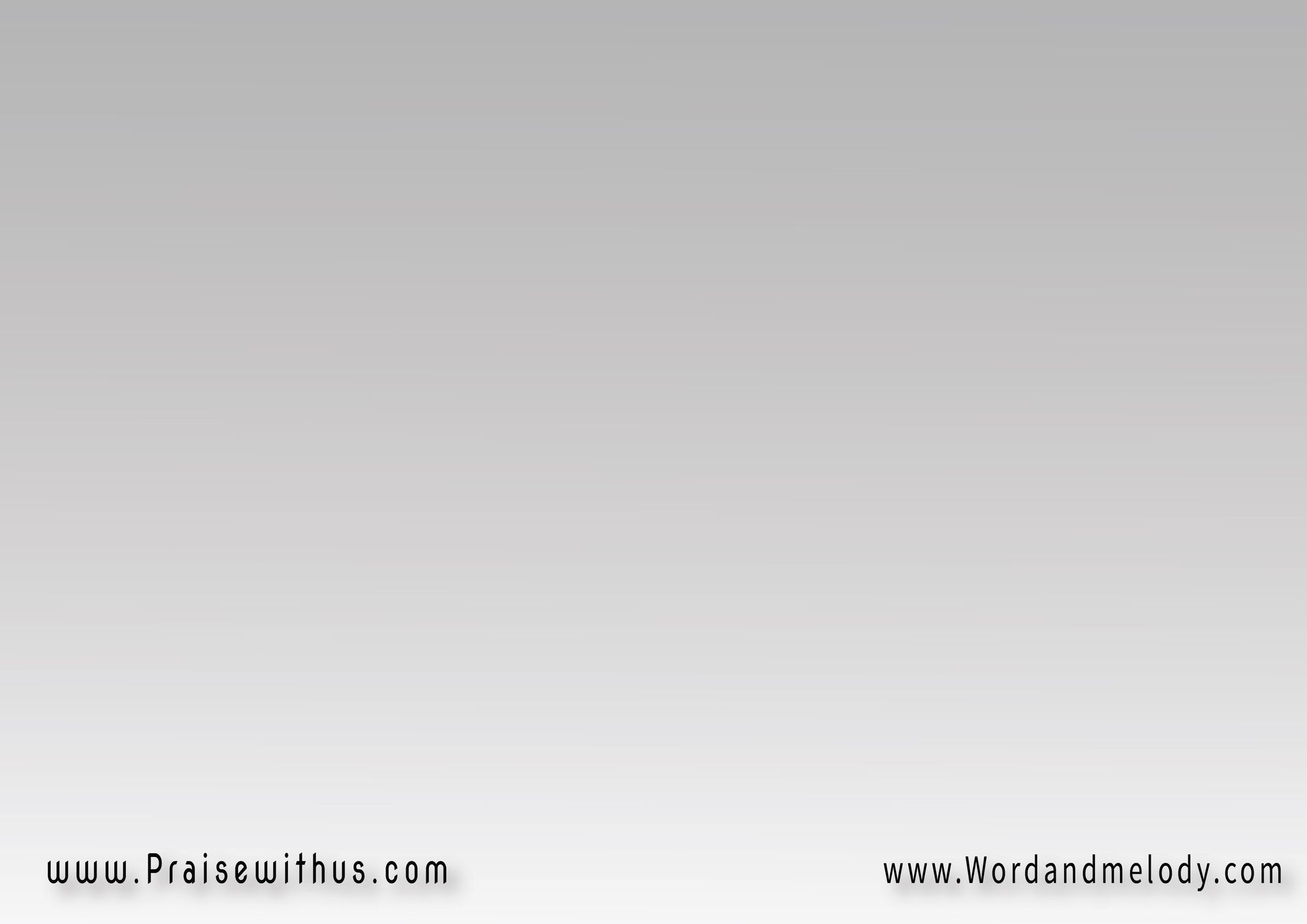 مين غيرك أروح له مين ؟ 
وأنت المريح للتعبانينحنان متواضع القلب ووديع
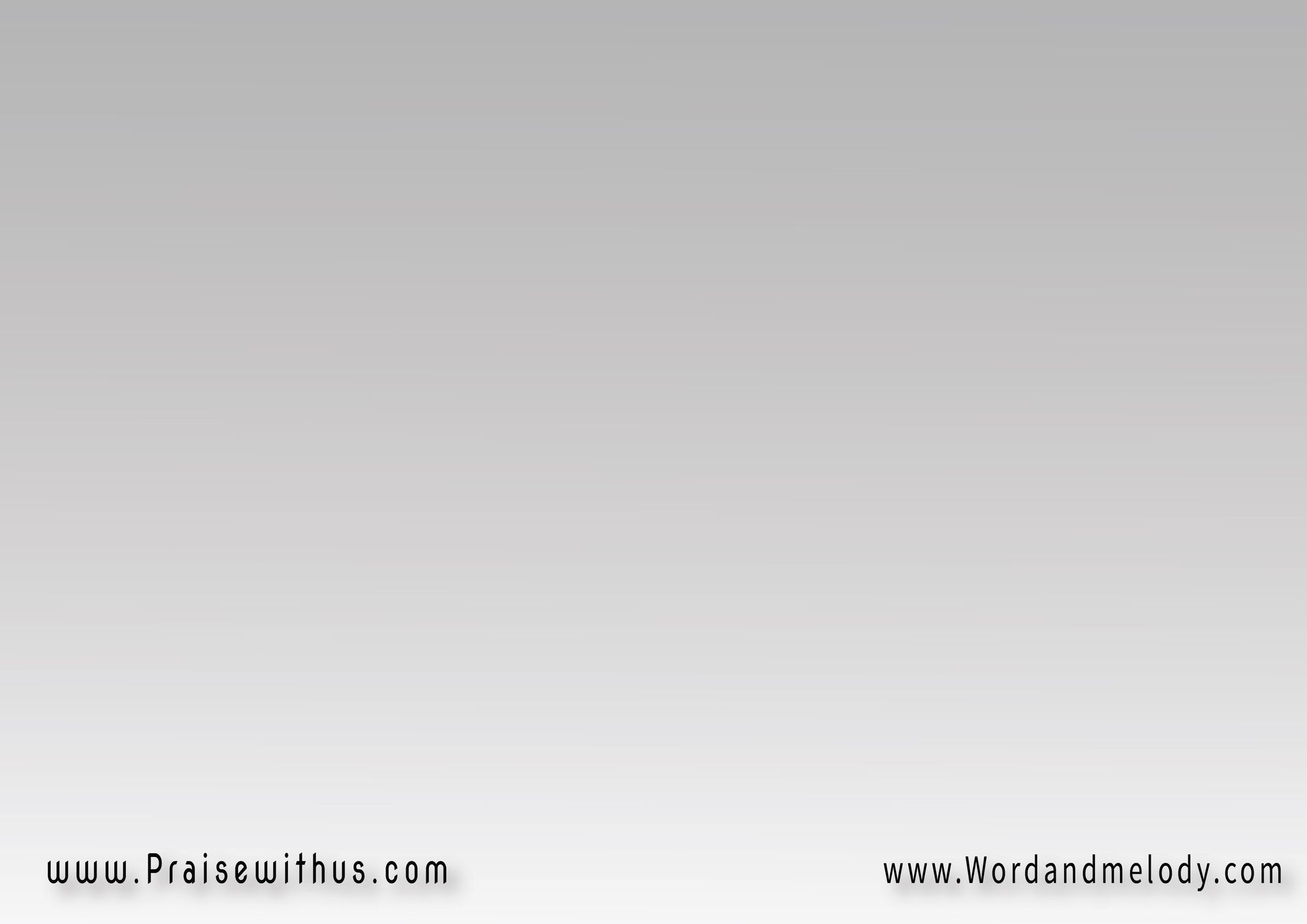 بآلامك انت للمتجربين 
أعظم معينوكلامك مية حية وينابيع
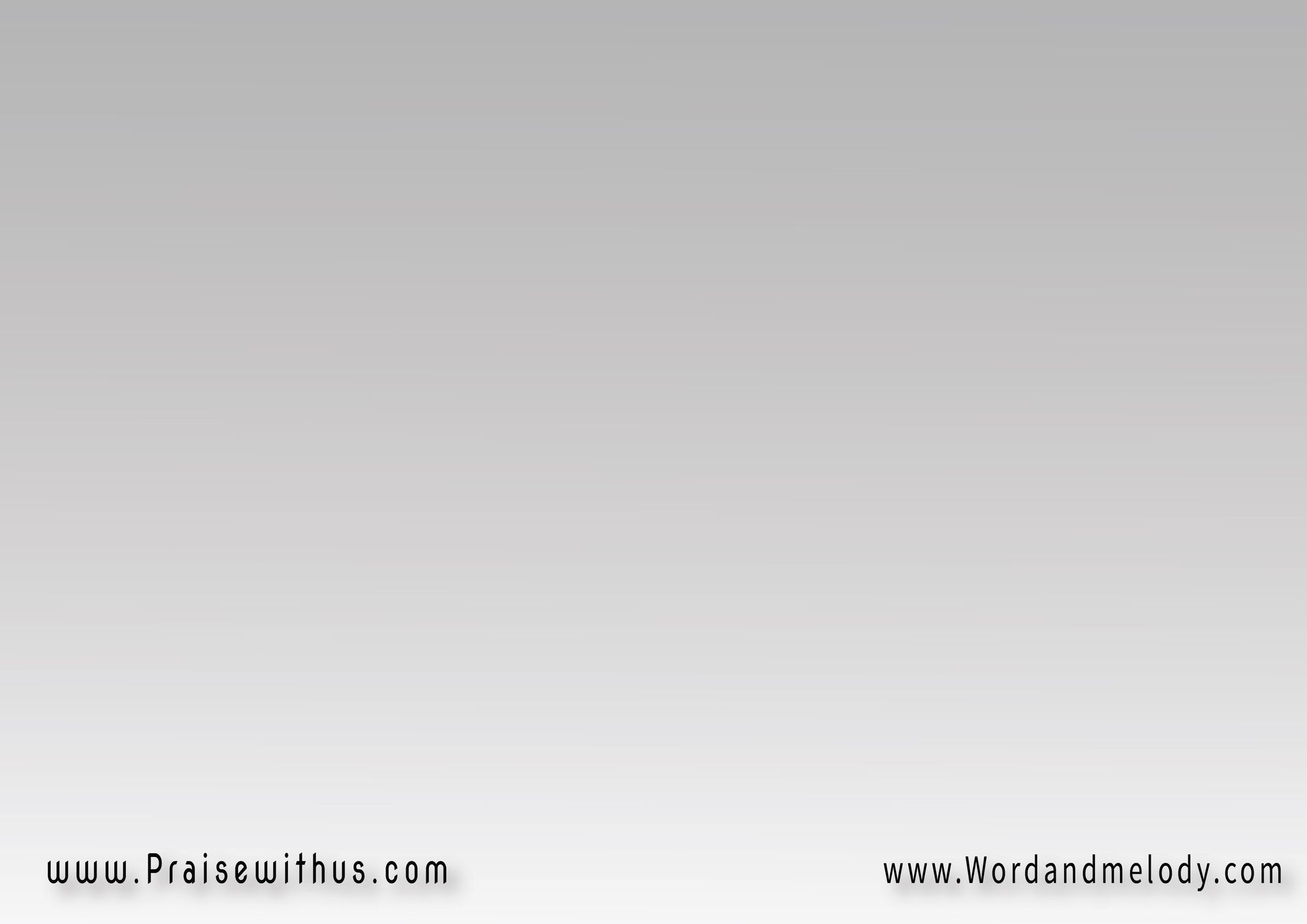 القرار:
لمن غيرك هاروح ؟ 
وعندك يا يسوع كل كلام الحياةوليه هااحفر آبار مشققة ومسدودة ؟ وميتك موجودة يا نهر الحياة
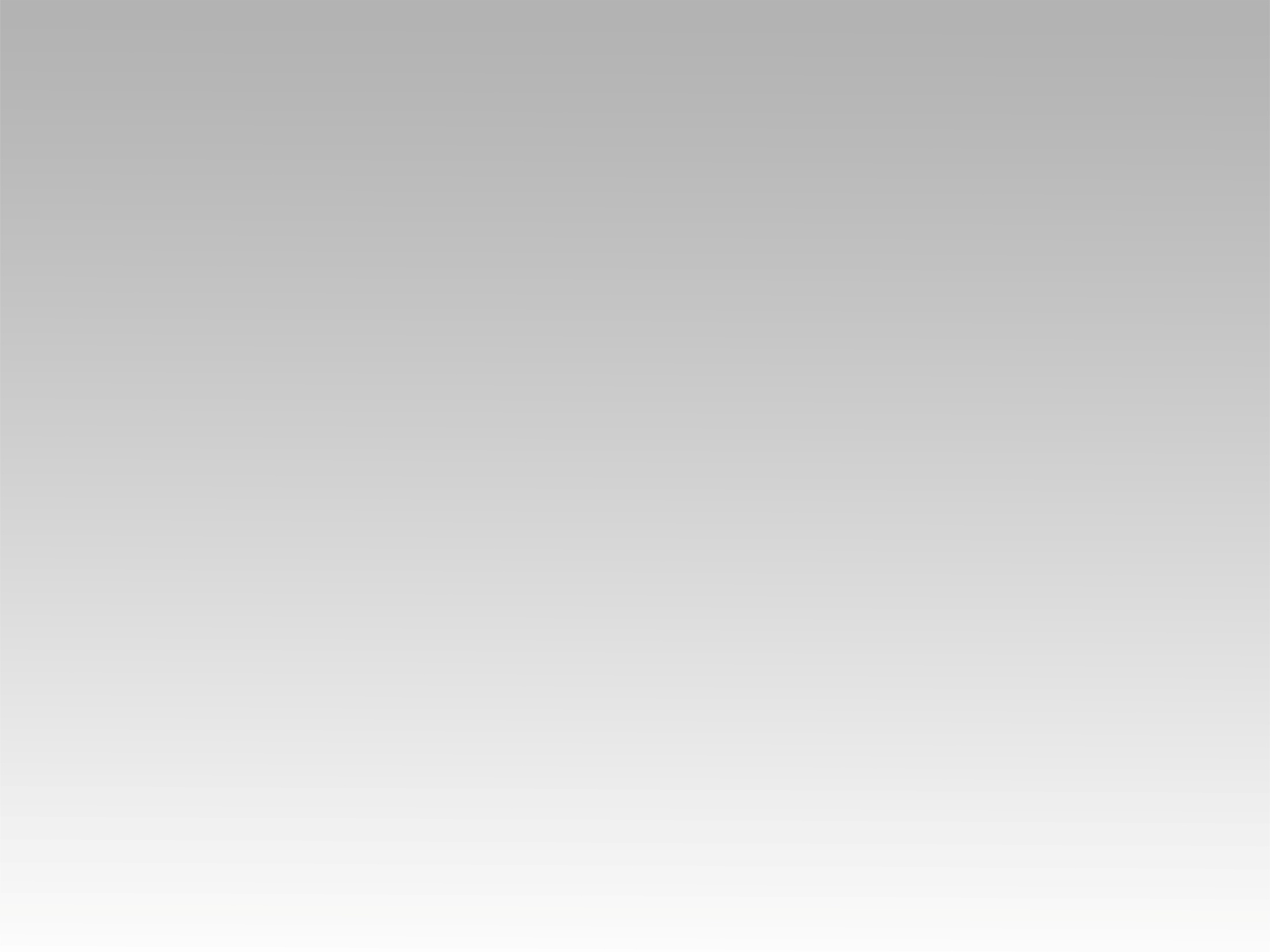 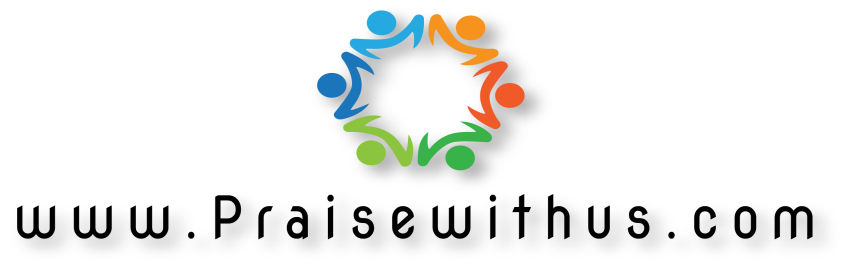